Philosophy of Clinical Supervision
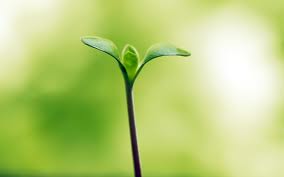 Sherry Hubbard, LIMHP, MFT, PC
For CYAF 895, Supervision in Medical Family Therapy, Summer 2014
There are multiple layers of interconnected relationships to consider in clinical Practice.
[Speaker Notes: These are a few of the inter-relational considerations when performing clinical work… “Supervision is continually affected by a complex web of intersecting therapeutic, professional, and personal relationships.” (Todd & Storm, 2014)]
…as well as  layers within each person within the clinical context…
[Speaker Notes: These are examples of some of the other layers of dynamic interconnections within a client/therapist relationship.  (I didn’t have room for all of them!)]
The process can look very much like this, at first…
(for those interested, this is a binary formula for triadic relationships…)
[Speaker Notes: As we begin learning about using our theories, the supervisee’s theories and development, our mentor’s tools, the client’s issues and impasses, the clinical setting, managed care, licensing boards, diagnostic considerations, coordination of care….. It can be overwhelming!  Whew!]
…It can easily feel like this…
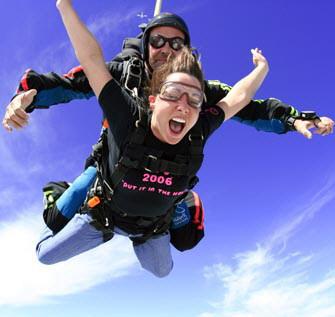 [Speaker Notes: With whom, of these two individuals, do you most identify with regard to the clinical supervision experience?]
How Can we Organize clinical supervision successfully with all of these things in mind ?!?!?!?!
[Speaker Notes: A model and structure of supervision is essential to maintaining professional development within a therapeutic discipline.  This presentation will give you my philosophy of clinical supervision.]
Family Therapists are systemically trained, to provide the highest quality of effective clinical supervision
Let’s take a look at why…
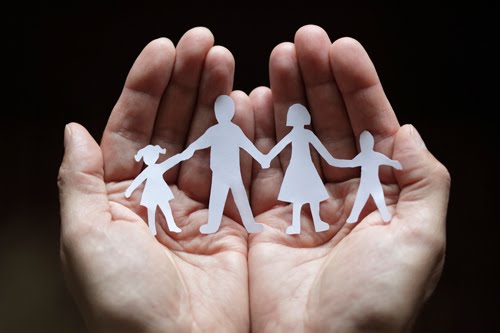 [Speaker Notes: Our training in systems-oriented approaches provide a unique foundation to the supervision process, and assist those we supervise to gain their own multi-dimensional viewpoint in order to best help clients, and to consider context, complexity, and interconnection.]
Our  structure of supervision is to…
Develop a competently and thoroughly trained team behind each developing clinician…
Great Client 
Results!!!
[Speaker Notes: The mentoring process is a built in structure and safeguard to assist the supervisor to develop and attend to her own processes as supervisor, clinician, and person, and in turn, offer this awareness to her supervisees.]
…and to Provide the Best supervision Possible, Through:
Having a Strong Clinical Approach to Therapy
Maintaining and Utilizing Effective Methods/Models 	of MFT Supervision
Establishing Structures for Goals, Roles, and 	Process of Supervision
Consideration of Contexts of Therapeutic Setting, 	Culture, and Client Population
Awareness of Clinical, Professional, and Personal 	Development, as well a  Attention to “Self As 	Therapist” for Both Supervisor and Supervisee
My clinical Approach
[Speaker Notes: Solution Focused: Structure and language that promoted tangible shared vision, positive client experiences and empowerment.  
Family Strategic/Structural: Family as change-agent, exponential benefit to larger systems, reaches to the heart of impasses.  
EFT: Replaces reactive emotional coping with more effective responding through an emotionally-reflective process. Provides avenues for helping with trauma-affected families and is shown to provide long-term insight and result.]
My Methods of MFT Supervision
Solution-Focused:
Offers structure, hopeful/manageable jumpstart to supervisory process 
Language that promotes openness to new ideas and development, 
Sees supervisee as expert.
Structural/Strategic: 
Provides direction towards the heart of impasse and mobilizes resources towards new structures.
Emotionally-Focused:  
Promotes self-reflective processes 
Facilitates relationship
[Speaker Notes: “Therapeutic [and supervisory] competencies require a synthesis of many different and even contradictory abilities.”  (Colapinto, 1988)]
Establishing Goals, Roles, and Process
How do I develop a structure 
For a new supervisory relationship?
[Speaker Notes: All of these issues are among the topics that can be discussed in the formation of the relationship to determine the appropriateness of the supervisory relationship in meeting the supervisee’s needs.  A contract is developed as a means to review and create accountability to these issues, as well as fees, theories, record-keeping, and ethics.]
Commitment to supervising others is a commitment to maintaining my own professional development.
[Speaker Notes: Supervising others can be a challenging endeavor, but stimulates the supervisor to a higher level of professional development, and can maintain accountability and growth within a professional community.  Having effective mentoring is a part of that process.]
Consider the possibilities that the lack of these structures may develop…
http://www.youtube.com/watch?v=9LZ35Ar3r2k
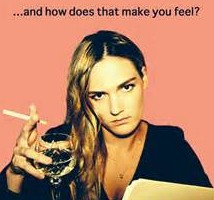 [Speaker Notes: This is a clip from “Anger Management”. (I will ask that you excuse some of the language from this clip).  While it appeared to be an effective therapeutic strategy for our friend, Jack Nicholson, consideration must be paid to ethics, safety, client history and cultural/gender context, among other things!  While it is a funny parody, it is a virtual “I Spy” treasure hunt for ethical violations!]
Checklist for supervision
Professional/Personal Developmental Awareness of one’s own psycho/social/spiritual process, including family of origin
Offering strong theoretical foundations for both therapy and supervision processes.
Maintaining sensitivity to cultural and gender-related factors in client’s and supervisee’s world view
Understanding and mobilizing the power of interconnected relationships
Committing rigorous attention to evolving clinical research and professional standards
Providing collegial support and accountability
Engendering curiosity toward the client’s dilemma’s, world view, hidden resources, and emotional experiences.
Incorporating ethical considerations, agency culture and policy, client population, and managed care oversight of day-to-day practice.
The result…
[Speaker Notes: Sense of professional identity and belonging
Congruent with mindful awareness and a learner’s mentality
Congruent with family therapy model]
viola!
We have helped develop a competent clinician, who is able to assist other developing therapists in their professional process!
Questions??????
Sherry Hubbard, LIMHP, MFT, PC
Great Plains Counseling, LLC
205 Galvin Rd, N, Bellevue, NE  68005
(402) 292-7712 ext. 10
[Speaker Notes: Resources: 

Todd, T.C. & Storm, C.L. The Complete Systemic Supervisor: Context, Philosophy, and Pragmatics, 2nd Edition. 2014.]